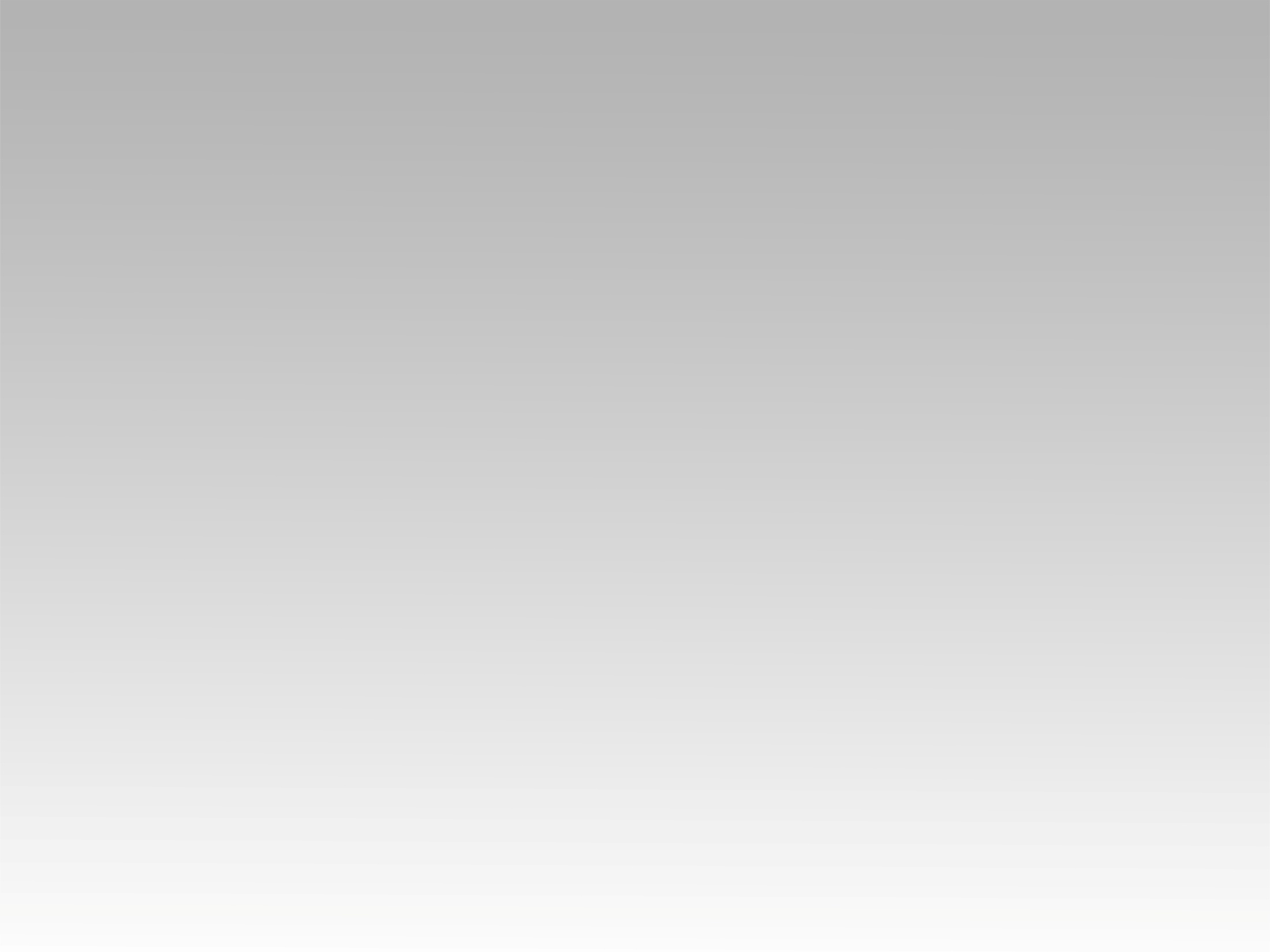 تـرنيــمة
آدي قلبي اللي اتعود ينسى
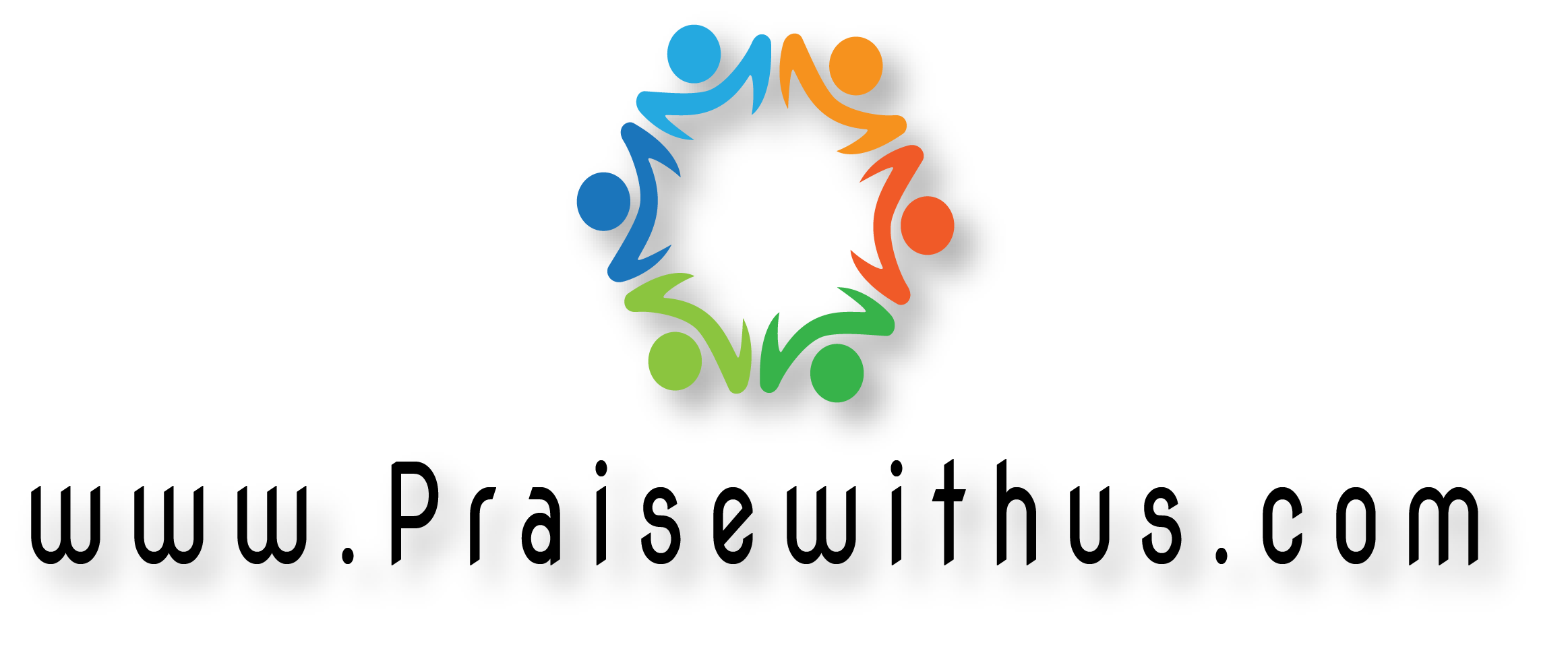 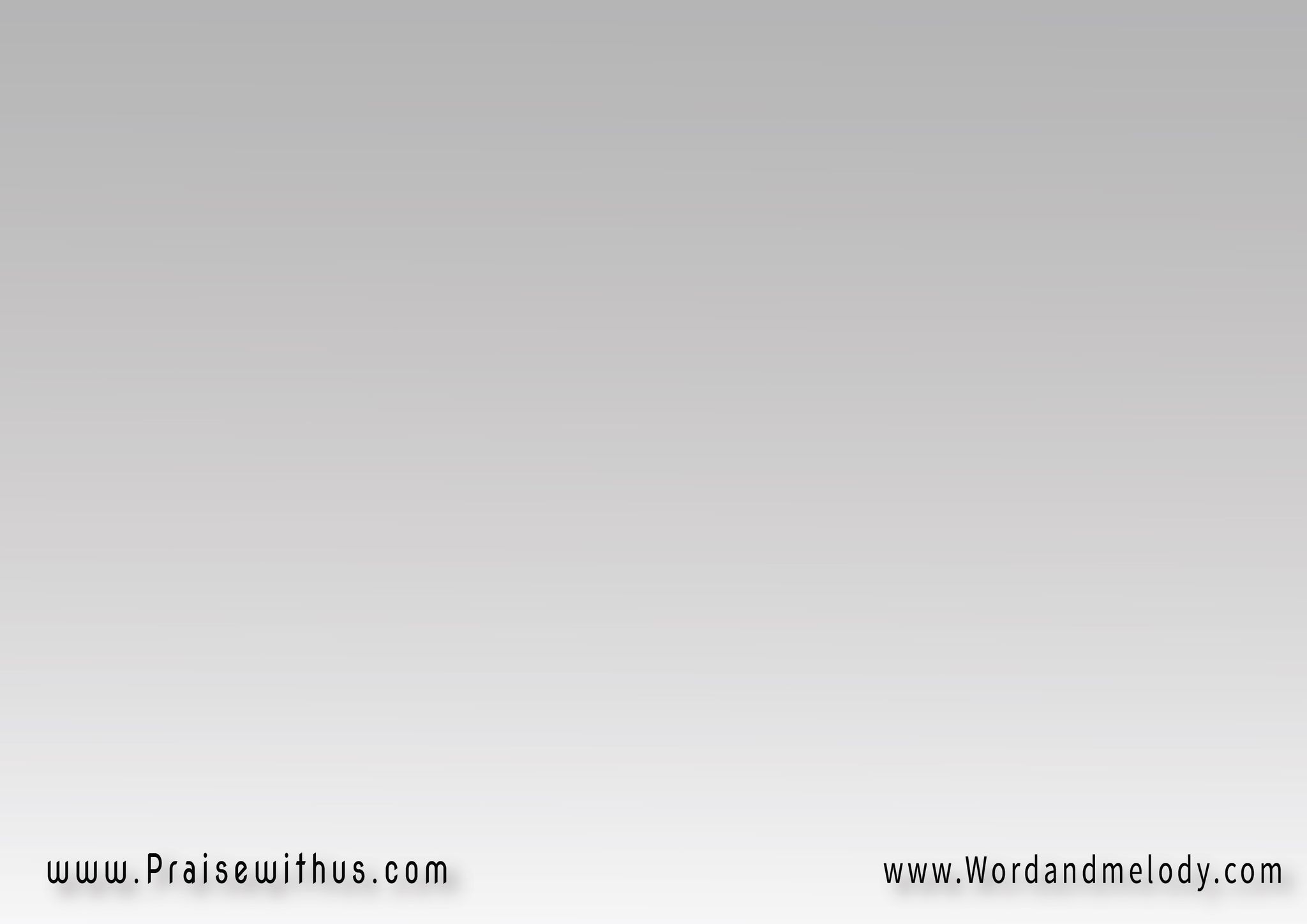 1-
آدي قلبي اللي اتعود ينسى
راجع للأحضان
راجع أنا م الخوف والقسوه
قلبي ليك عطشان
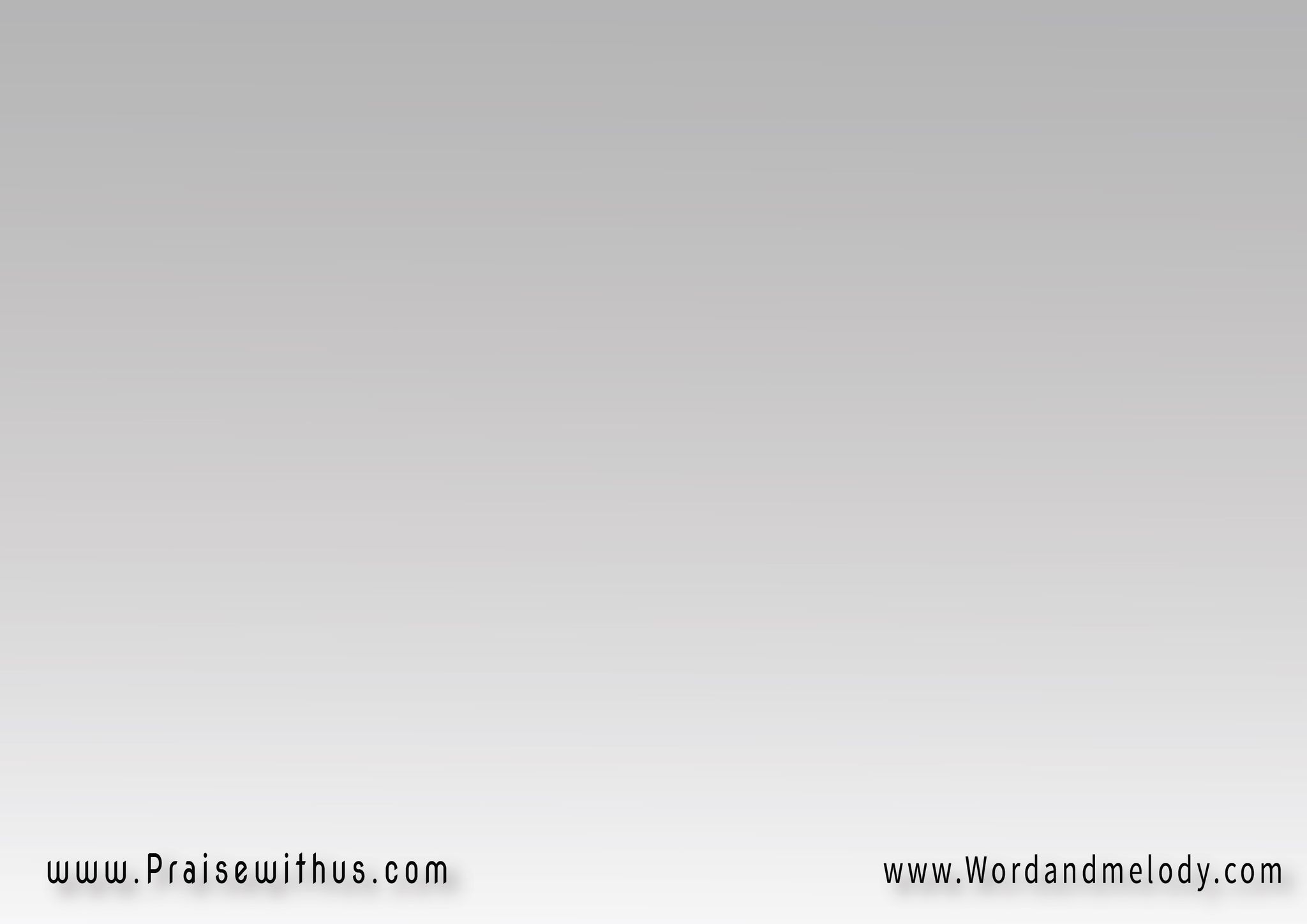 القرار:
اقبلني ارحمني 
ارفعني إليك
توبني علمني 
اسندني بإيديك
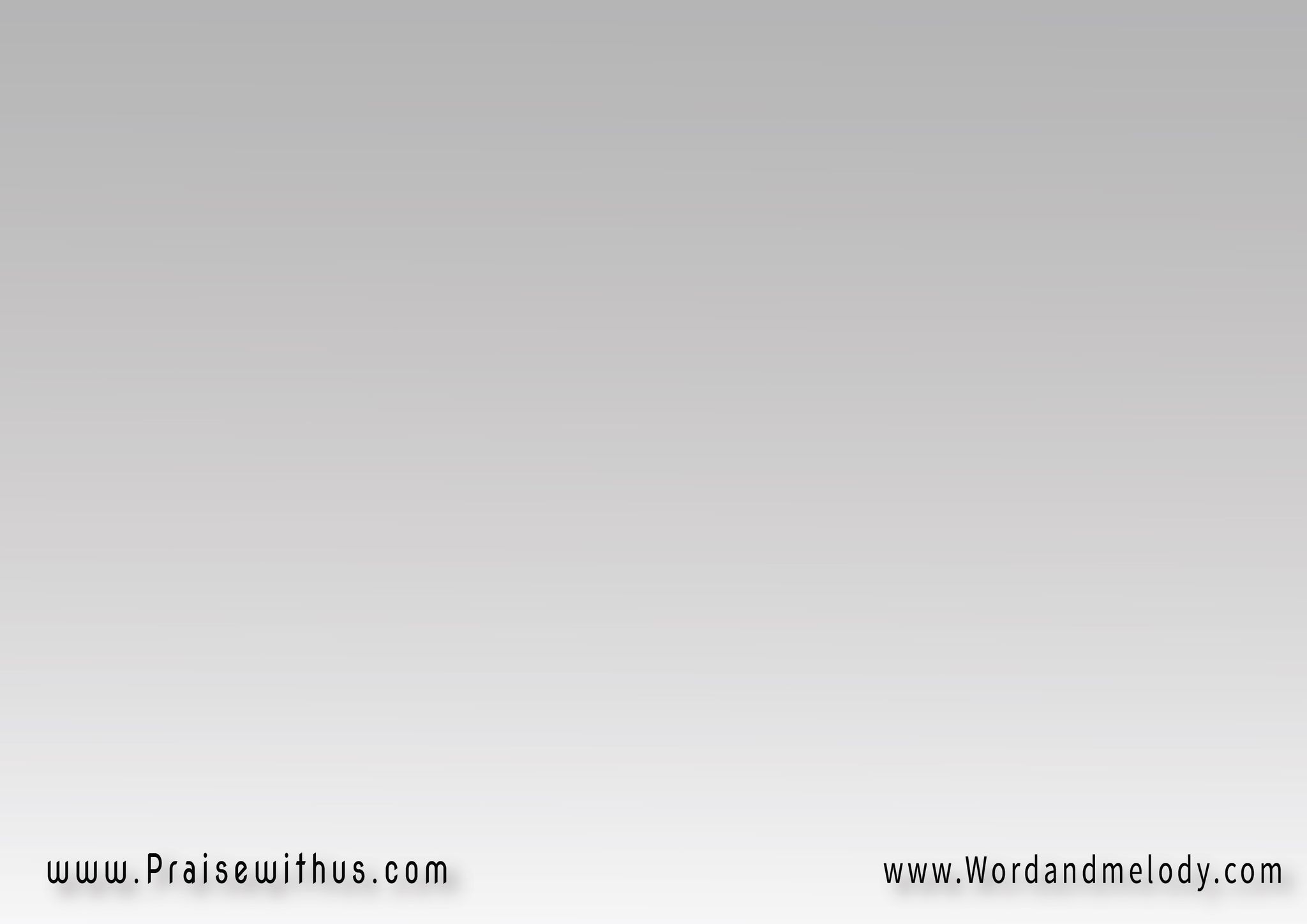 2-
حبك ليَّ حب حقيقي
قلبك بيه مليان
ياما سامحتني وانا في طريقي
مهما باكون غلطان
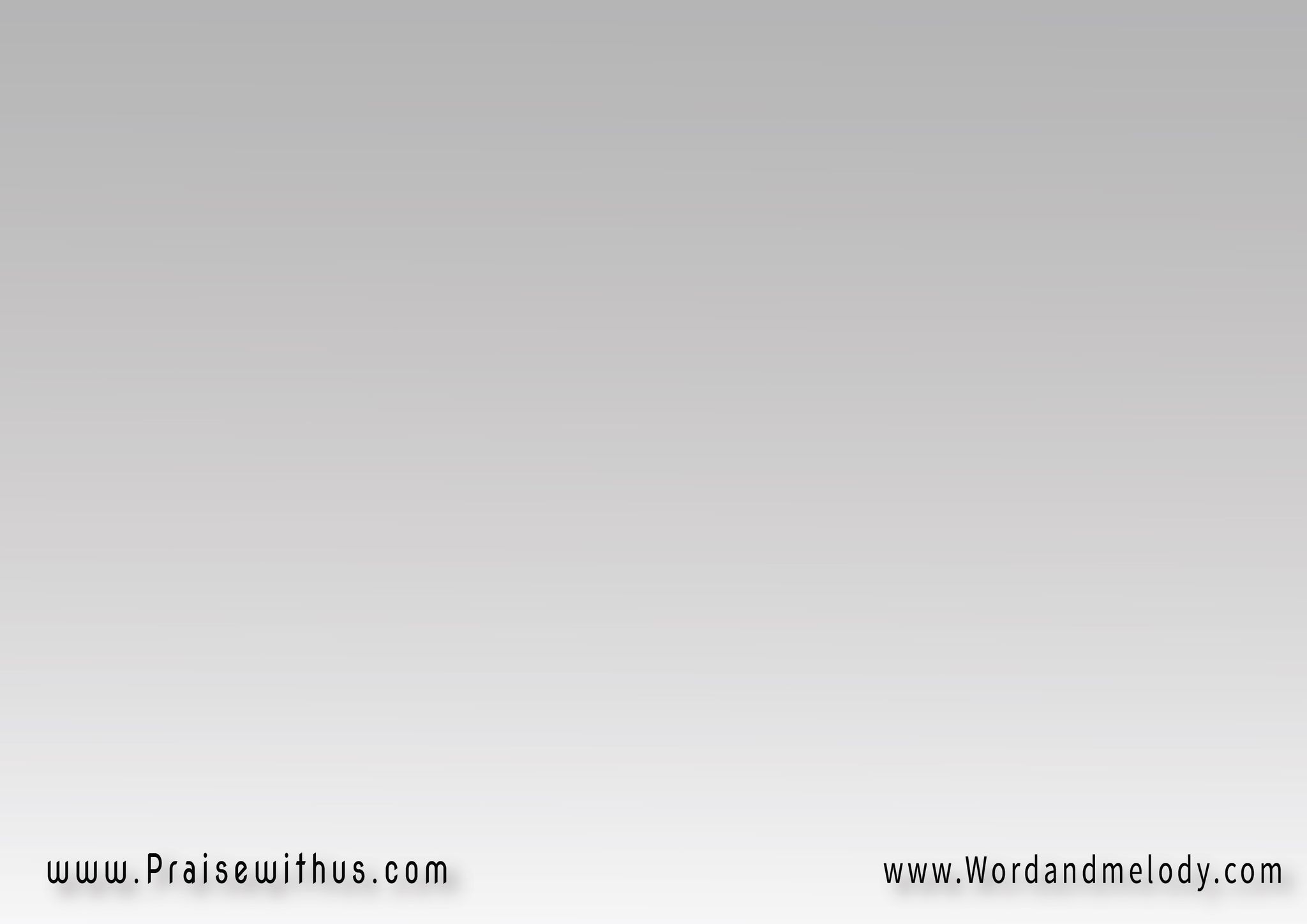 القرار:
اقبلني ارحمني 
ارفعني إليك
توبني علمني 
اسندني بإيديك
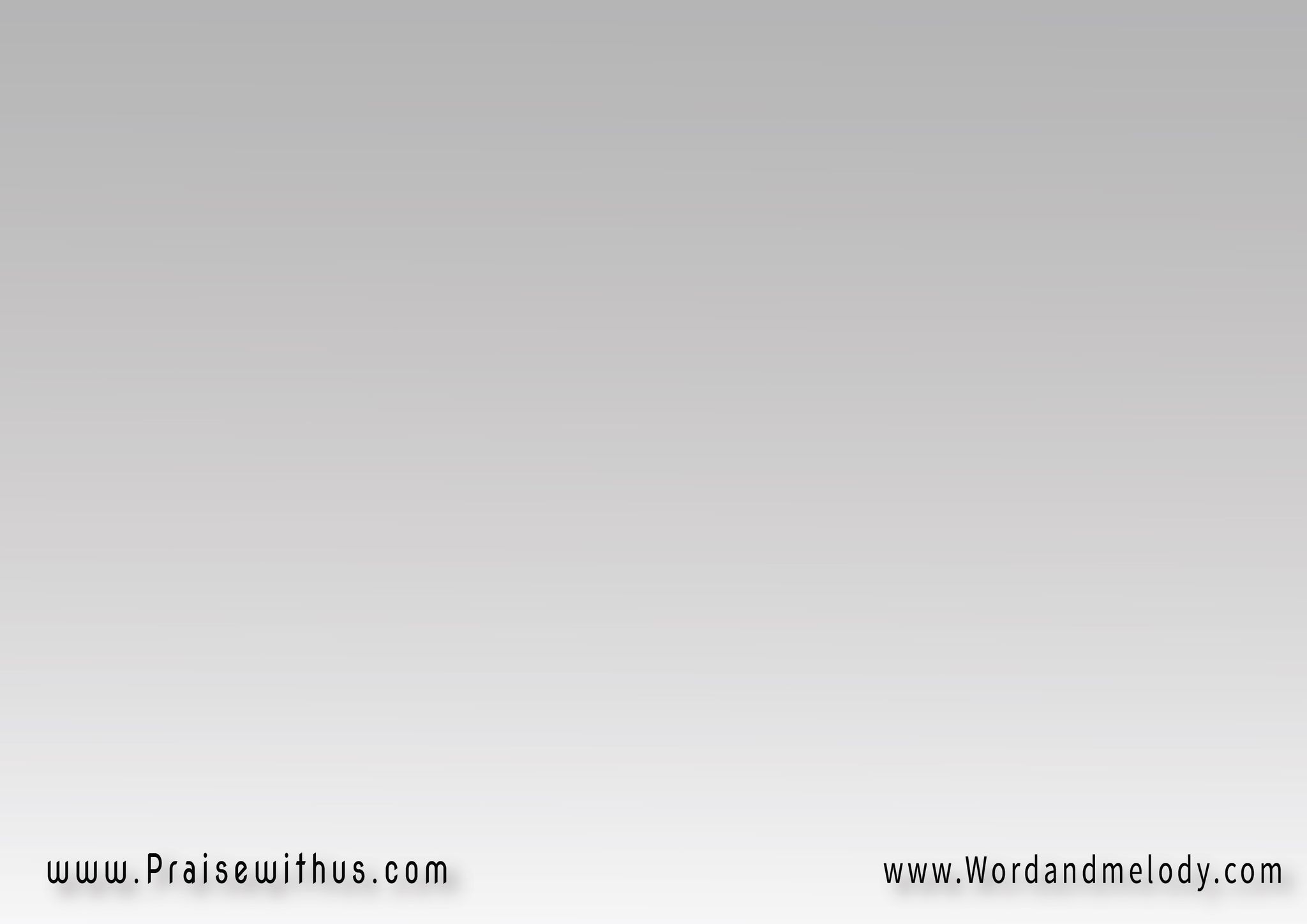 3-
عمري قضيته كتير في مواجع
تحكيها الدموع
لكن عدت لنفسي وراجع
محتاج لك يا يسوع
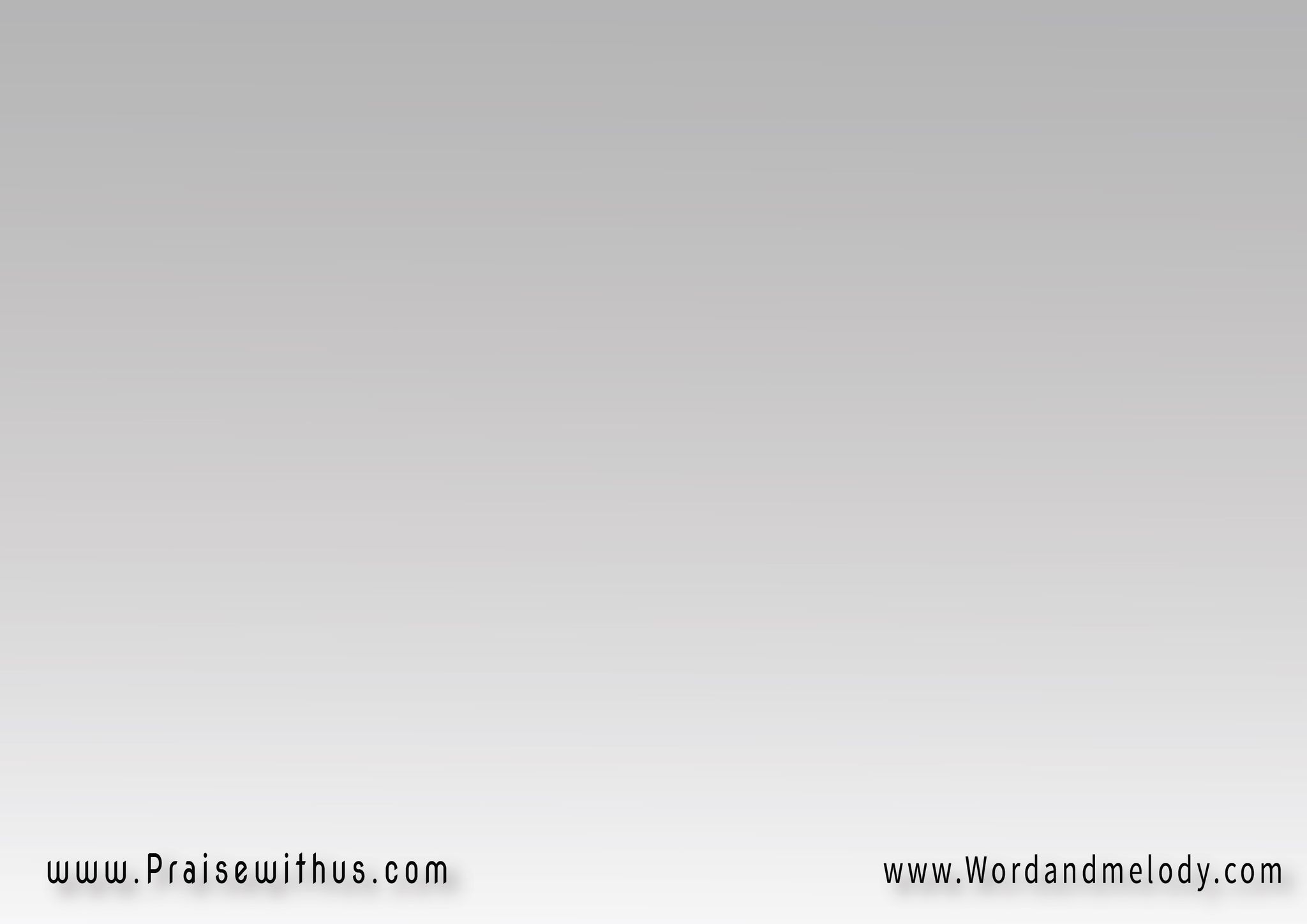 القرار:
اقبلني ارحمني 
ارفعني إليك
توبني علمني 
اسندني بإيديك
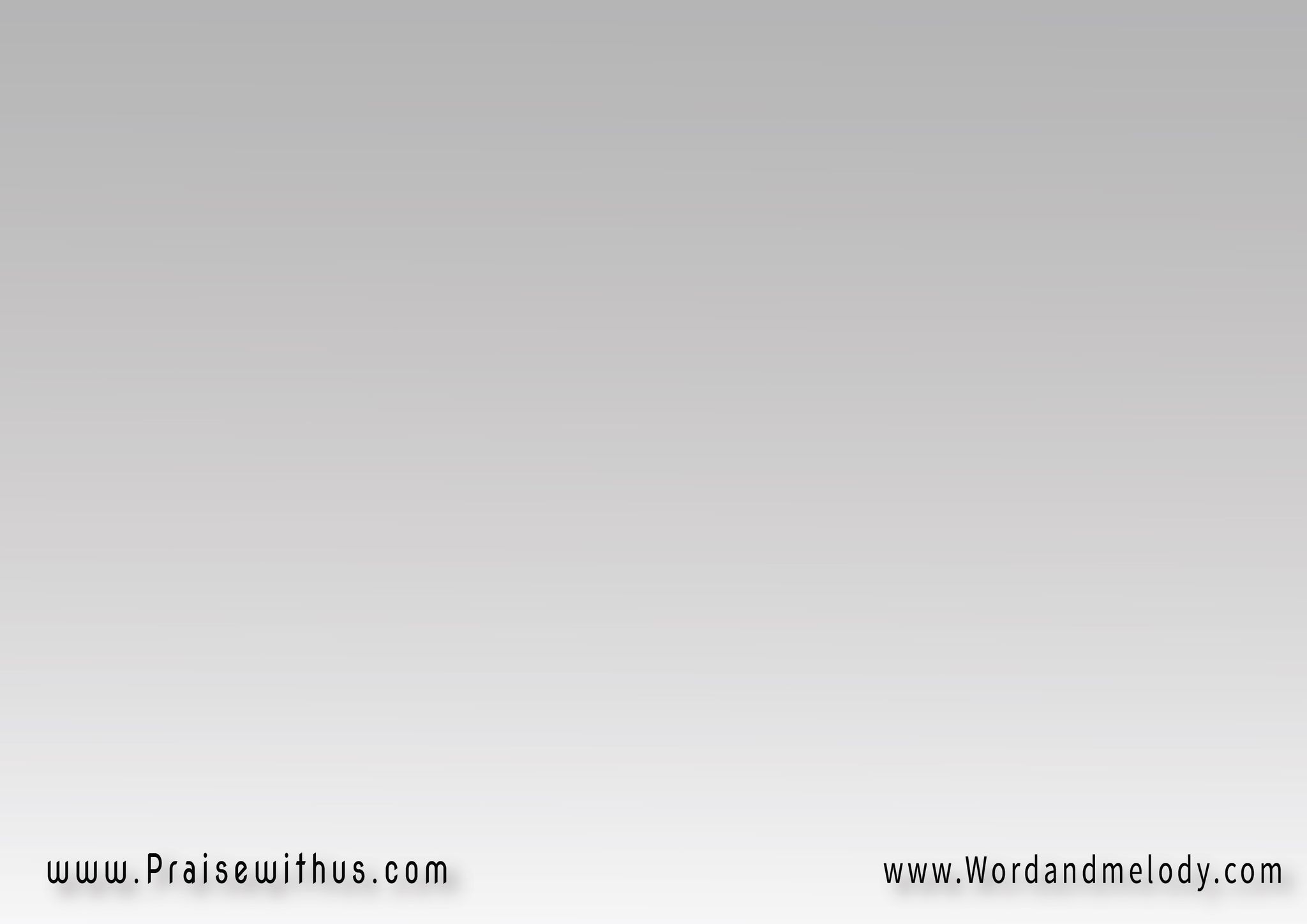 4-
وانا في بعادي تاه المرسى
وقلبي ما ارتواش
وإيه في العالم ممكن يسوى
لحظه معاك تتعاش
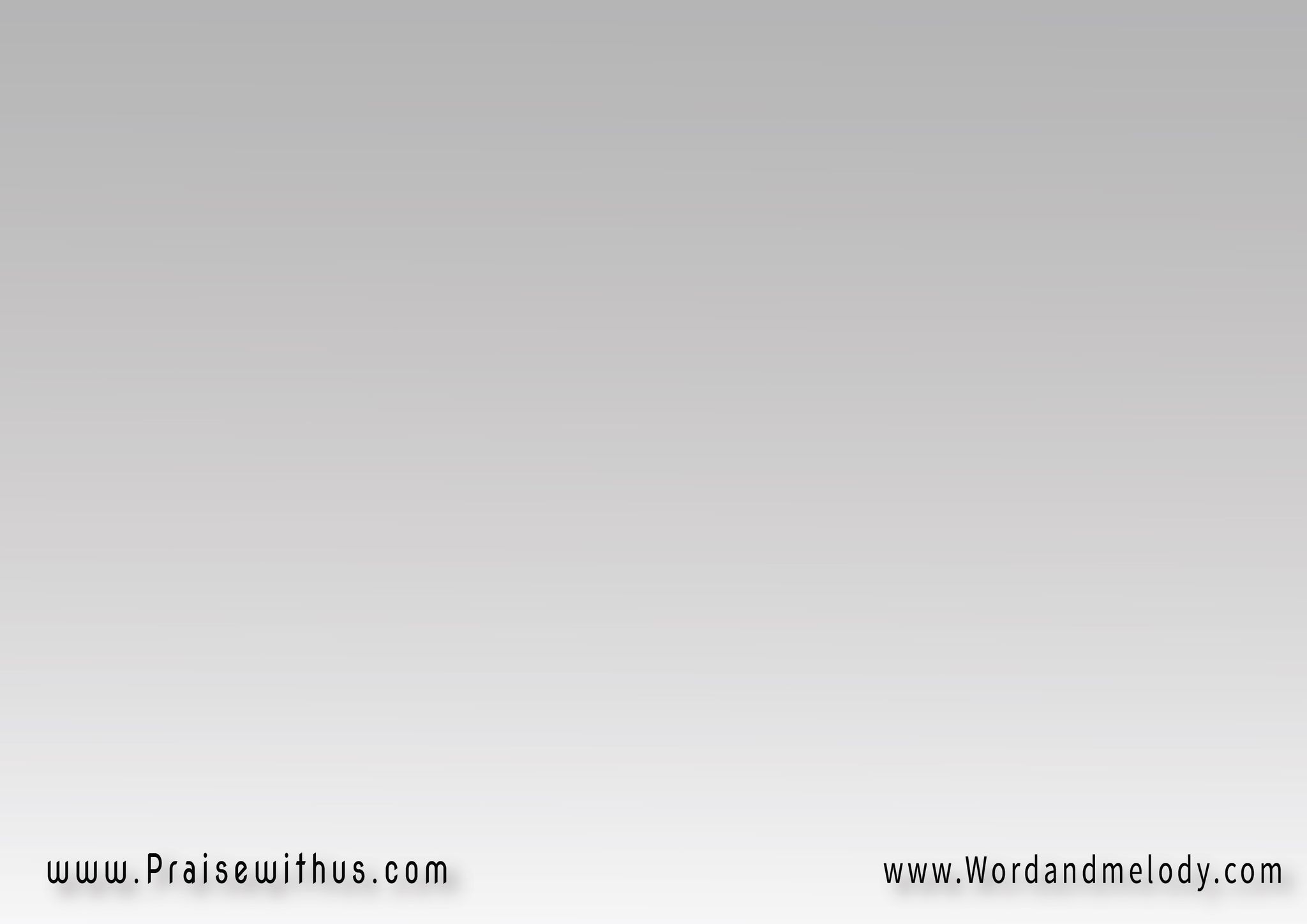 القرار:
اقبلني ارحمني 
ارفعني إليك
توبني علمني 
اسندني بإيديك
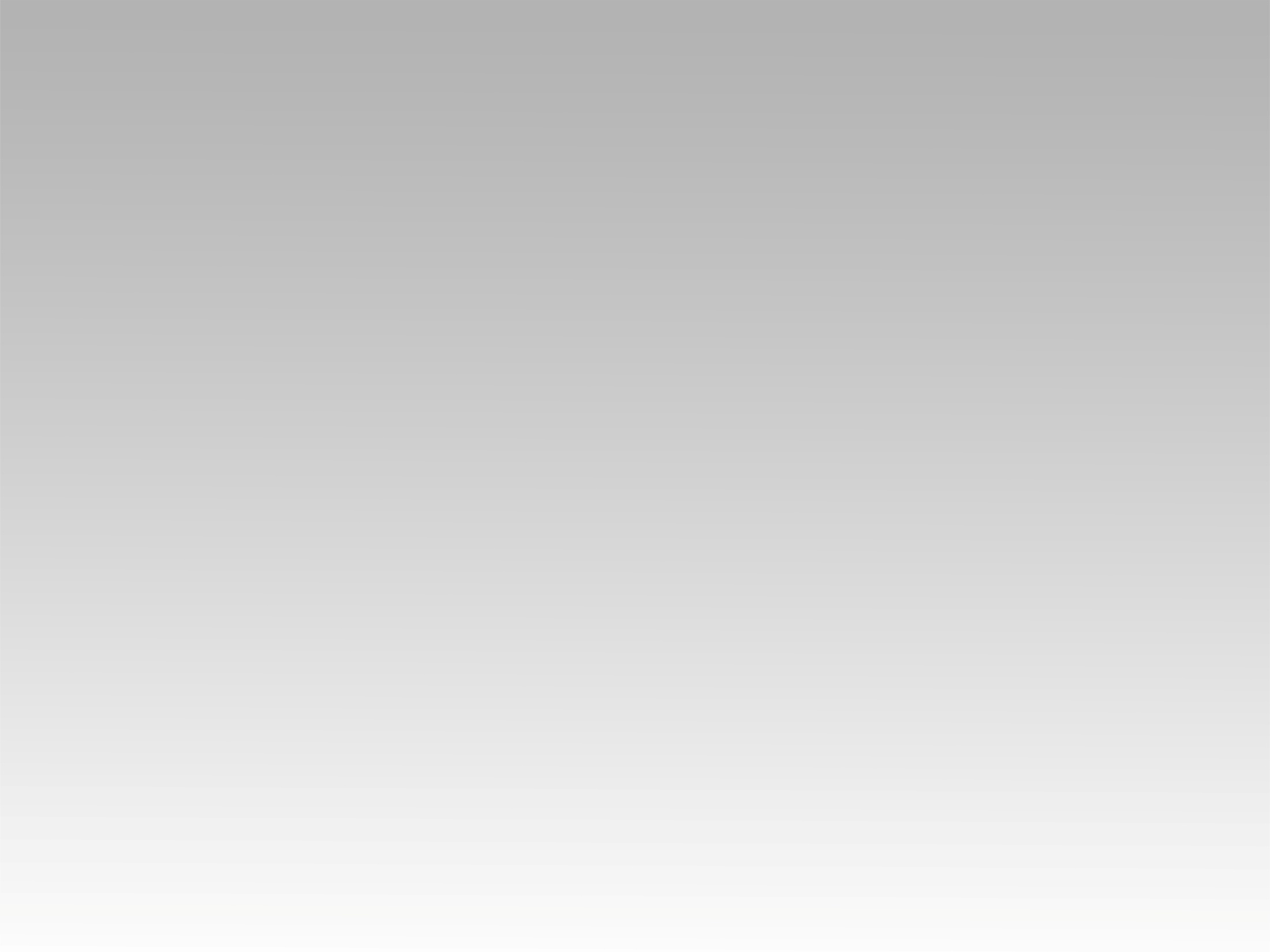 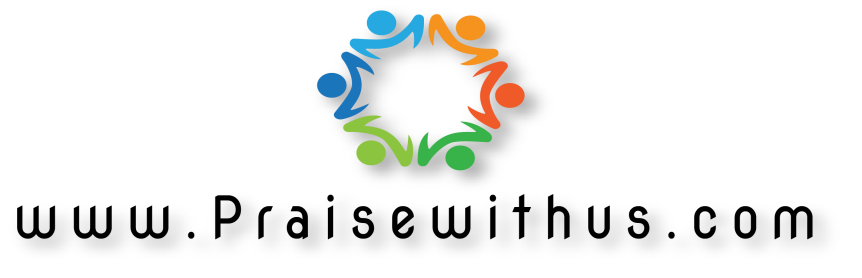